Ordering by Optimization &Content Realization
Ling573
Systems and Applications
May 10, 2016
Roadmap
Ordering by Optimization

Content realization

Goals

Broad approaches

Implementation exemplars
Ordering as Optimization
Given a set of sentences to order
Define a local pairwise coherence score b/t sentences
Compute a total order optimizing local distances
Can we do this efficiently?
Ordering as Optimization
Given a set of sentences to order
Define a local pairwise coherence score b/t sentences
Compute a total order optimizing local distances
Can we do this efficiently?
Optimal ordering of this type is equivalent to TSP
Traveling Salesperson Problem:  Given a list of cities and distances between cities, find the shortest route that visits each city exactly once and returns to the origin city.
Ordering as Optimization
Given a set of sentences to order
Define a local pairwise coherence score b/t sentences
Compute a total order optimizing local distances
Can we do this efficiently?
Optimal ordering of this type is equivalent to TSP
Traveling Salesperson Problem:  Given a list of cities and distances between cities, find the shortest route that visits each city exactly once and returns to the origin city.
TSP is NP-complete  (NP-hard)
Ordering as TSP
Can we do this practically?
Summaries are 100 words, so 6-10 sentences
10 sentences have how many possible orders
Ordering as TSP
Can we do this practically?
Summaries are 100 words, so 6-10 sentences
10 sentences have how many possible orders? O(n!)
Not impossible

Alternatively,
Ordering as TSP
Can we do this practically?
Summaries are 100 words, so 6-10 sentences
10 sentences have how many possible orders? O(n!)
Not impossible

Alternatively,
Use an approximation methods
Take the best of a sample
CLASSY 2006
Formulates ordering as TSP
Requires pairwise sentence distance measure
CLASSY 2006
Formulates ordering as TSP
Requires pairwise sentence distance measure

Term-based similarity: # of overlapping terms
CLASSY 2006
Formulates ordering as TSP
Requires pairwise sentence distance measure

Term-based similarity: # of overlapping terms

Document similarity: 
Multiply by a weight if in the same document (there, 1.6)
CLASSY 2006
Formulates ordering as TSP
Requires pairwise sentence distance measure

Term-based similarity: # of overlapping terms

Document similarity: 
Multiply by a weight if in the same document (there, 1.6)

Normalize to between 0 and 1 (sqrt of product of selfsim)
Make distance: subtract from 1
Practicalities of Ordering
Brute force: O(n!)
Practicalities of Ordering
Brute force: O(n!)
“there are only 3,628,800 ways to order 10 sentences plus a lead sentence, so exhaustive search is feasible.“ (Conroy)
Practicalities of Ordering
Brute force: O(n!)
“there are only 3,628,800 ways to order 10 sentences plus a lead sentence, so exhaustive search is feasible.“ (Conroy)

Still,..
Used sample set to pick best
Candidates:
Random
Single-swap changes from good candidates
Practicalities of Ordering
Brute force: O(n!)
“there are only 3,628,800 ways to order 10 sentences plus a lead sentence, so exhaustive search is feasible.“ (Conroy)

Still,..
Used sample set to pick best
Candidates:
Random
Single-swap changes from good candidates 
50K enough to consistently generate minimum cost order
Conclusions
Many cues to ordering:
Temporal, coherence, cohesion
Chronology, topic structure, entity transitions, similarity
Strategies:
Heuristic, machine learned; supervised, unsupervised

Incremental build-up versus generate & rank
Issues:
Domain independence, semantic similarity, reference
Content Realization
Goals of Content Realization
Abstractive summaries:
Goals of Content Realization
Abstractive summaries:
Content selection works over concepts
Need to produce important concepts in fluent NL
Goals of Content Realization
Abstractive summaries:
Content selection works over concepts
Need to produce important concepts in fluent NL
Extractive summaries:
Already working with NL sentences
Goals of Content Realization
Abstractive summaries:
Content selection works over concepts
Need to produce important concepts in fluent NL
Extractive summaries:
Already working with NL sentences
Extreme compression
Goals of Content Realization
Abstractive summaries:
Content selection works over concepts
Need to produce important concepts in fluent NL
Extractive summaries:
Already working with NL sentences
Extreme compression: e.g 60 byte summaries: headlines
Increase information:
Goals of Content Realization
Abstractive summaries:
Content selection works over concepts
Need to produce important concepts in fluent NL
Extractive summaries:
Already working with NL sentences
Extreme compression: e.g 60 byte summaries: headlines
Increase information:
Remove verbose, unnecessary content
More space left for new information
Increase readability, fluency
Goals of Content Realization
Abstractive summaries:
Content selection works over concepts
Need to produce important concepts in fluent NL
Extractive summaries:
Already working with NL sentences
Extreme compression: e.g 60 byte summaries: headlines
Increase information:
Remove verbose, unnecessary content
More space left for new information
Increase readability, fluency
Present content from multiple docs, non-adjacent sents
Goals of Content Realization
Abstractive summaries:
Content selection works over concepts
Need to produce important concepts in fluent NL
Extractive summaries:
Already working with NL sentences
Extreme compression: e.g 60 byte summaries: headlines
Increase information:
Remove verbose, unnecessary content
More space left for new information
Increase readability, fluency
Present content from multiple docs, non-adjacent sents
Improve content scoring
Goals of Content Realization
Abstractive summaries:
Content selection works over concepts
Need to produce important concepts in fluent NL
Extractive summaries:
Already working with NL sentences
Extreme compression: e.g 60 byte summaries: headlines
Increase information:
Remove verbose, unnecessary content
More space left for new information
Increase readability, fluency
Present content from multiple docs, non-adjacent sents
Improve content scoring
Remove distractors, boost scores: i.e. % signature terms in doc
Broad Approaches
Abstractive summaries:	
Complex Q-A: template-based methods
More generally: full NLG: concept-to-text
Broad Approaches
Abstractive summaries:	
Complex Q-A: template-based methods
More generally: full NLG: concept-to-text
Extractive summaries:
Sentence compression:
Remove “unnecessary” phrases:
Information? Readability?
Broad Approaches
Abstractive summaries:	
Complex Q-A: template-based methods
More generally: full NLG: concept-to-text
Extractive summaries:
Sentence compression:
Remove “unnecessary” phrases:
Information? Readability?
Sentence reformulation:	
Reference handling
Information? Readability?
Broad Approaches
Abstractive summaries:	
Complex Q-A: template-based methods
More generally: full NLG: concept-to-text
Extractive summaries:
Sentence compression:
Remove “unnecessary” phrases:
Information? Readability?
Sentence reformulation:	
Reference handling
Information? Readability?
Sentence fusion: Merge content from multiple sents
Sentence Compression
Main strategies:
Heuristic approaches
Deep vs Shallow processing
Information- vs readability- oriented
Sentence Compression
Main strategies:
Heuristic approaches
Deep vs Shallow processing
Information- vs readability- oriented

Machine-learning approaches
Sequence models
HMM, CRF
Deep vs Shallow information
Sentence Compression
Main strategies:
Heuristic approaches
Deep vs Shallow processing
Information- vs readability- oriented

Machine-learning approaches
Sequence models
HMM, CRF
Deep vs Shallow information

Integration with selection
Pre/post-processing; Candidate selection: heuristic/learned
Shallow, Heuristic
CLASSY 2006
Pre-processing! Improved ROUGE
Shallow, Heuristic
CLASSY 2006
Pre-processing! Improved ROUGE
Previously used automatic POS tag patterns: error-prone
Shallow, Heuristic
CLASSY 2006
Pre-processing! Improved ROUGE
Previously used automatic POS tag patterns: error-prone
Lexical & punctuation surface-form patterns
“function” word lists: Prep, conj, det; adv, gerund; punct
Shallow, Heuristic
CLASSY 2006
Pre-processing! Improved ROUGE
Previously used automatic POS tag patterns: error-prone
Lexical & punctuation surface-form patterns
“function” word lists: Prep, conj, det; adv, gerund; punct
Removes:
Junk: bylines, editorial
Sentence-initial adv, conj phrase (up to comma) 
Sentence medial adv (“also”), ages
Gerund (-ing) phrases 
Rel. clause attributives, attributions w/o quotes
Shallow, Heuristic
CLASSY 2006
Pre-processing! Improved ROUGE
Previously used automatic POS tag patterns: error-prone
Lexical & punctuation surface-form patterns
“function” word lists: Prep, conj, det; adv, gerund; punct
Removes:
Junk: bylines, editorial
Sentence-initial adv, conj phrase (up to comma) 
Sentence medial adv (“also”), ages
Gerund (-ing) phrases 
Rel. clause attributives, attributions w/o quotes
Conservative: < 3% error (vs 25% w/POS)
Deep, Minimal, Heuristic
ICSI/UTD:
Use an Integer Linear Programming approach to solve
Deep, Minimal, Heuristic
ICSI/UTD:
Use an Integer Linear Programming approach to solve
Trimming:
Goal: Readability (not info squeezing)
Deep, Minimal, Heuristic
ICSI/UTD:
Use an Integer Linear Programming approach to solve
Trimming:
Goal: Readability (not info squeezing)
Removes temporal expressions, manner modifiers, “said”
Why?
Deep, Minimal, Heuristic
ICSI/UTD:
Use an Integer Linear Programming approach to solve
Trimming:
Goal: Readability (not info squeezing)
Removes temporal expressions, manner modifiers, “said”
Why?: “next Thursday”
Methodology: Automatic SRL labeling over dependencies
SRL not perfect: How can we handle?
Deep, Minimal, Heuristic
ICSI/UTD:
Use an Integer Linear Programming approach to solve
Trimming:
Goal: Readability (not info squeezing)
Removes temporal expressions, manner modifiers, “said”
Why?: “next Thursday”
Methodology: Automatic SRL labeling over dependencies
SRL not perfect: How can we handle?
Restrict to high-confidence labels
Improved ROUGE on (some) training data
Also improved linguistic quality scores
Example
A ban against bistros
providing plastic bags
free of charge will be
lifted at the beginning
of March.
Example
A ban against bistros
providing plastic bags
free of charge will be
lifted at the beginning
of March.
A ban against bistros
providing plastic bags
free of charge will be
lifted.
Deep, Extensive, Heuristic
Both UMD & SumBasic+
Based on output of phrase structure parse
Deep, Extensive, Heuristic
Both UMD & SumBasic+
Based on output of phrase structure parse
UMD: Originally designed for headline generation
Goal: Information squeezing, compress to add content
Deep, Extensive, Heuristic
Both UMD & SumBasic+
Based on output of phrase structure parse
UMD: Originally designed for headline generation
Goal: Information squeezing, compress to add content
Approach: (UMd)
Ordered cascade of increasingly aggressive rules
Subsumes many earlier compressions
Deep, Extensive, Heuristic
Both UMD & SumBasic+
Based on output of phrase structure parse
UMD: Originally designed for headline generation
Goal: Information squeezing, compress to add content
Approach: (UMd)
Ordered cascade of increasingly aggressive rules
Subsumes many earlier compressions
Adds headline oriented rules (e.g. removing MD, DT)
Deep, Extensive, Heuristic
Both UMD & SumBasic+
Based on output of phrase structure parse
UMD: Originally designed for headline generation
Goal: Information squeezing, compress to add content
Approach: (UMd)
Ordered cascade of increasingly aggressive rules
Subsumes many earlier compressions
Adds headline oriented rules (e.g. removing MD, DT)
Adds rules to drop large portions of structure
E.g. halves of AND/OR, wholescale SBAR/PP deletion
Integrating Compression & Selection
Simplest strategy: (Classy, SumBasic+)
Integrating Compression & Selection
Simplest strategy: (Classy, SumBasic+)
Deterministic, compressed sentence replaces original
Multi-candidate approaches: (most others)
Integrating Compression & Selection
Simplest strategy: (Classy, SumBasic+)
Deterministic, compressed sentence replaces original
Multi-candidate approaches: (most others)
Generate sentences at multiple levels of compression
Integrating Compression & Selection
Simplest strategy: (Classy, SumBasic+)
Deterministic, compressed sentence replaces original
Multi-candidate approaches: (most others)
Generate sentences at multiple levels of compression
Possibly constrained by: compression ratio, minimum len
E.g. exclude: < 50% original, < 5 words (ICSI)
Integrating Compression & Selection
Simplest strategy: (Classy, SumBasic+)
Deterministic, compressed sentence replaces original
Multi-candidate approaches: (most others)
Generate sentences at multiple levels of compression
Possibly constrained by: compression ratio, minimum len
E.g. exclude: < 50% original, < 5 words (ICSI)
Add to original candidate sentences list
Select based on overall content selection procedure
Possibly include source sentence information
Integrating Compression & Selection
Simplest strategy: (Classy, SumBasic+)
Deterministic, compressed sentence replaces original
Multi-candidate approaches: (most others)
Generate sentences at multiple levels of compression
Possibly constrained by: compression ratio, minimum len
E.g. exclude: < 50% original, < 5 words (ICSI)
Add to original candidate sentences list
Select based on overall content selection procedure
Possibly include source sentence information
E.g. only include single candidate per original sentence
Multi-Candidate Selection
(UMd, Zajic et al. 2007, etc)
 Sentences selected by tuned weighted sum of feats
Multi-Candidate Selection
(UMd, Zajic et al. 2007, etc)
 Sentences selected by tuned weighted sum of feats
Static:
Position of sentence in document
Relevance of sentence/document to query
Centrality of sentence/document to topic cluster
Computed as: IDF overlap or (average) Lucene similarity
Multi-Candidate Selection
(UMd, Zajic et al. 2007, etc)
 Sentences selected by tuned weighted sum of feats
Static:
Position of sentence in document
Relevance of sentence/document to query
Centrality of sentence/document to topic cluster
Computed as: IDF overlap or (average) Lucene similarity
# of compression rules applied
Multi-Candidate Selection
(UMd, Zajic et al. 2007, etc)
 Sentences selected by tuned weighted sum of feats
Static:
Position of sentence in document
Relevance of sentence/document to query
Centrality of sentence/document to topic cluster
Computed as: IDF overlap or (average) Lucene similarity
# of compression rules applied 
Dynamic:
Redundancy: S=Πwi in S λP(w|D) + (1-λ)P(w|C)
# of sentences already taken from same document
Multi-Candidate Selection
(UMd, Zajic et al. 2007, etc)
 Sentences selected by tuned weighted sum of feats
Static:
Position of sentence in document
Relevance of sentence/document to query
Centrality of sentence/document to topic cluster
Computed as: IDF overlap or (average) Lucene similarity
# of compression rules applied 
Dynamic:
Redundancy: S=Πwi in S λP(w|D) + (1-λ)P(w|C)
# of sentences already taken from same document
Significantly better on ROUGE-1 than uncompressed 
Grammaticality lousy (tuned on headlinese)
Learning Compression
Cornell (Wang et al, 2013)
Contrasted three main compression strategies
Rule-based 

Sequence-based learning

Tree-based, learned models
Resulting sentences selected by SVR model
Compression Corpus
(Clark & Lapata, 2008)
Manually created corpus:
Written: 82 newswire articles (BNC, ANT)
Spoken: 50 stories from HUB-5 broadcast news
Compression Corpus
(Clark & Lapata, 2008)
Manually created corpus:
Written: 82 newswire articles (BNC, ANT)
Spoken: 50 stories from HUB-5 broadcast news
Annotators created compression sentence by sentence
Could mark as not compressable
Compression Corpus
(Clark & Lapata, 2008)
Manually created corpus:
Written: 82 newswire articles (BNC, ANT)
Spoken: 50 stories from HUB-5 broadcast news
Annotators created compression sentence by sentence
Could mark as not compressable

http://jamesclarke.net/research/resources/
Sequence-based Compression
View as sequence labeling problem
Sequence-based Compression
View as sequence labeling problem
Decision for each word in sentence: keep vs delete
Sequence-based Compression
View as sequence labeling problem
Decision for each word in sentence: keep vs delete
Model: linear-chain CRF
Labels: B-retain, I-retain, O (token to be removed)
Sequence-based Compression
View as sequence labeling problem
Decision for each word in sentence: keep vs delete
Model: linear-chain CRF
Labels: B-retain, I-retain, O (token to be removed)
Features:
“Basic” features: word-based
Rule-based features: if fire, force to O
Dependency tree features: Relations, depth
Syntactic tree features: POS, labels, head, chunk
Semantic features: predicate, SRL
Include features for neighbors
Feature Set
Detail:
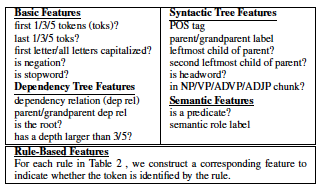 Tree-based Compression
Given a phrase-structure parse tree,
Determine if each node is: removed, retained, or partial
Tree-based Compression
Given a phrase-structure parse tree,
Determine if each node is: removed, retained, or partial
Issues:
# possible compressions exponential
Tree-based Compression
Given a phrase-structure parse tree,
Determine if each node is: removed, retained, or partial
Issues:
# possible compressions exponential

Need some local way of scoring a node
Tree-based Compression
Given a phrase-structure parse tree,
Determine if each node is: removed, retained, or partial
Issues:
# possible compressions exponential

Need some local way of scoring a node

Need some way of ensuring consistency
Tree-based Compression
Given a phrase-structure parse tree,
Determine if each node is: removed, retained, or partial
Issues:
# possible compressions exponential

Need some local way of scoring a node

Need some way of ensuring consistency

Need to ensure grammaticality
Tree-based Compression
Given a phrase-structure parse tree,
Determine if each node is: removed, retained, or partial
Issues:
# possible compressions exponential
Order parse tree nodes (here post-order)
Do beam search over candidate labelings
Tree-based Compression
Given a phrase-structure parse tree,
Determine if each node is: removed, retained, or partial
Issues & Solutions:
# possible compressions exponential
Order parse tree nodes (here post-order)
Do beam search over candidate labelings
Need some local way of scoring a node
Tree-based Compression
Given a phrase-structure parse tree,
Determine if each node is: removed, retained, or partial
Issues & Solutions:
# possible compressions exponential
Order parse tree nodes (here post-order)
Do beam search over candidate labelings
Need some local way of scoring a node
Use  MaxEnt to compute probability of label
Need some way of ensuring consistency
Tree-based Compression
Given a phrase-structure parse tree,
Determine if each node is: removed, retained, or partial
Issues & Solutions:
# possible compressions exponential
Order parse tree nodes (here post-order)
Do beam search over candidate labelings
Need some local way of scoring a node
Use  MaxEnt to compute probability of label
Need some way of ensuring consistency
Restrict candidate labels based on context
Need to ensure grammaticality
Tree-based Compression
Given a phrase-structure parse tree,
Determine if each node is: removed, retained, or partial
Issues & Solutions:
# possible compressions exponential
Order parse tree nodes (here post-order)
Do beam search over candidate labelings
Need some local way of scoring a node
Use  MaxEnt to compute probability of label
Need some way of ensuring consistency
Restrict candidate labels based on context
Need to ensure grammaticality
Rerank resulting sentences using n-gram LM
Features
Basic features:
Analogous to those for sequence labeling
Features
Basic features:
Analogous to those for sequence labeling
Enhancements:
Context features: decisions about child, sibling nodes
Features
Basic features:
Analogous to those for sequence labeling
Enhancements:
Context features: decisions about child, sibling nodes

Head-driven search:
Reorder so head nodes at each level checked first
Why?
Features
Basic features:
Analogous to those for sequence labeling
Enhancements:
Context features: decisions about child, sibling nodes

Head-driven search:
Reorder so head nodes at each level checked first
Why?  If head is dropped, shouldn’t keep rest
Revise context features
Summarization Features
(aka MULTI in paper)
Calculated based on current decoded word sequence W
Linear combination of:
Summarization Features
(aka MULTI in paper)
Calculated based on current decoded word sequence W
Linear combination of:
Score under MaxEnt
Query relevance:
Proportion of  overlapping words with query
Importance:  Average sumbasic score over W
Language model probability
Redundancy: 1 --- proportion of words overlapping summ
Summarization Results
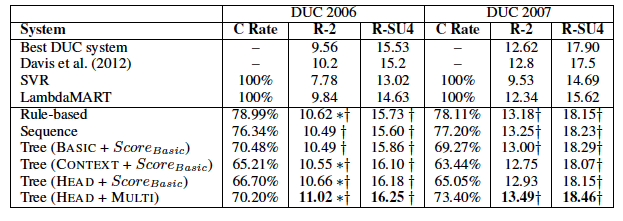 Compression Results
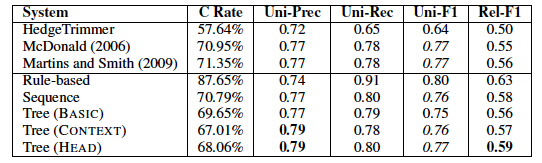 Discussion
Best system incorporates:
Tree structure
Machine learning
Summarization features
Discussion
Best system incorporates:
Tree structure
Machine learning
Summarization features
Rule-based approach surprisingly competitive
Though less aggressive in terms of compression
Discussion
Best system incorporates:
Tree structure
Machine learning
Summarization features
Rule-based approach surprisingly competitive
Though less aggressive in terms of compression
Learning based approaches enabled by sentence compression corpus
General Discussion
Broad range of approaches:
Informed by similar linguistic constraints
Implemented in different ways:
General Discussion
Broad range of approaches:
Informed by similar linguistic constraints
Implemented in different ways:
Heuristic vs Learned
Surface patterns vs parse trees vs SRL

Even with linguistic constraints
Often negatively impact linguistic quality
General Discussion
Broad range of approaches:
Informed by similar linguistic constraints
Implemented in different ways:
Heuristic vs Learned
Surface patterns vs parse trees vs SRL

Even with linguistic constraints
Often negatively impact linguistic quality
Key issue: errors in linguistic analysis
POS taggers  Parsers  SRL, etc